綜合活動領域召集人研習分享
建興國中─杜宜璇
分享活動─球球你~~
活動規則─第一階段
每人一顆氣球，請努力吹飽以不破掉為原則。
目標：往上拋擲保持氣球不掉落，且氣球不能在手中停留超過一秒鐘，時間越久越好。
若有5顆氣球掉落則活動停止；若氣球落地5秒內未撿起則算第二次落地。
活動範圍為此會議室，引導員吹哨音一聲表示開始，兩聲表示結束。
器材：碼錶、氣球、音樂、哨子
活動規則─第二階段
活動目標相同。
每隔一段時間引導員會新增一顆氣球拋入團體中。
若有5顆氣球掉落則活動停止；若氣球落地5秒內未撿起則算第二次落地。
動動腦想一想
好球時間
好球時間~~
你採用什麼方式讓氣球不落地？或你覺得哪一種方式最好用？
哪一個階段比較容易達成目標？為什麼？
你在兩個階段中扮演的角色有什麼不同？(顧好自己、幫助別人、做兩份工)
最後採用什麼方式讓氣球不落地且時間延長？
氣球
自己的職責、任務、任課的內容、班上事務、
    小隊分工
多出來的氣球：新的任務、挑戰、合科教學、其他非原本份內事務
維持氣球不落地的方式
每個人的方法不同→每個人都有自己習慣、適合自己的解決問題方式   (不應強迫別人和自己使用相同方式)
    Ex.托球、打高、打低
力道拿捏
    →力道大小會影響氣球回彈的方式，你怎樣        對它，它就怎樣對你。
    →情緒的轉化
當氣球變多時，任務變難
不能再只顧著做好自己的事，也要時時注意別人的情況
若有人同時要顧兩顆氣球
    →太累，so不能把所有工作都集中在一個人        身上，可以分工、輪流
可能會改變自己原本控制氣球的方式，
    要隨時調整自己
角色改變
   (做好自己→幫助別人、領導者、被領導者)
如何把增加的汽球控制好
1. 有領導者提出想法
2. 開始有人採用這個方法
3. 方法可能不適用→重新磨合討論
4. 直到完成任務
總結
人人有事做，事事有人做。
除了分工以外還要合作。
每個人都有他處理事務的方式，要學會尊重他人。
領導者與被領導者之間必須互相配合、互相協調。
一起朝同一個目標努力邁進。
另一種引導方式
觀察團體的角色組成。 
在活動一開始就強調「這是全部人所要完成的任務」。
在學員問題解決的過程中，去找出團體中的領導者、疏離者、配合者等。
討論的圈子可能會形成同心圓形狀（積極的學員），也有可能會成為一團混亂狀（極度不配合的學員）。
建興國中綜合領域運作狀況
綜合活動領域概況
專科分科教室：
        家政教室*2(新增)、烹飪教室*1
        童軍教室*2(新增)
        尚欠缺輔導活動教室
使用版本：自編教材，分科教學
三年級童軍配課給公民
召集人or著急人
1. 期初：課發會、相見歡、建立聯絡網、規　　　　劃領域研習內容、協助各項行政事　　　　宜
2. 期中：針對期初規劃的研習內容辦理研習　　　　(ex. 桌遊融入課程)
3. 期末：期末會議
領域面臨的挑戰
1. 分科教學，各科獨立運作。
        輔導─專輔、兼輔
        童軍─兩個童軍團長
        家政─導師
2. 授課班級眾多，難以互相支援、運作
        (露營：童軍教煮飯，家政教煮菜)
3. 經費有限，難以舉辦領域研習
領域召集人遇到的挑戰
同時身兼生教組副組長(協助行政)、領域召集人、女童軍團長、合作社監事主席，難以面面俱到。
多重角色但領域召集人並未減課。(北部減1-2節)
權力有限，難以影響教師、行政(溝通協調、行政協辦、小跑腿)
每年更換，不利累積經驗
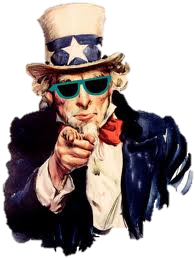 JUST DO IT ！
做就對了！